Муниципальное автономное дошкольное образовательное учреждение
Центр развития ребенка – детский сад № 556 «Тропинки детства»





Областной образовательный проект: «Добрый город»
Направление:  Фестиваль «Юный архитектор»
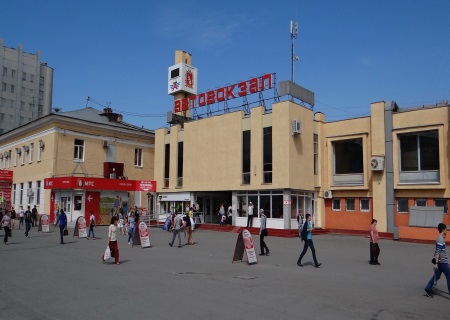 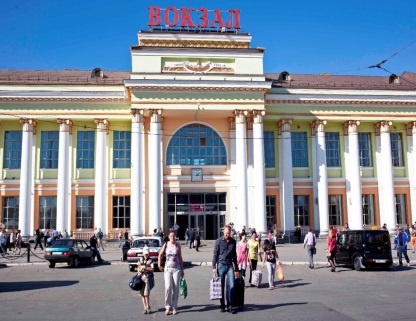 «Вокзал мечты»
Мероприятие по реализации проекта
(сентябрь-октябрь 2023)
Участники проекта:
дети  подготовительной группы
родители 
Руководитель проекта:
Магамурова  Раида  Гильфановна, воспитатель




Екатеринбург, 2023
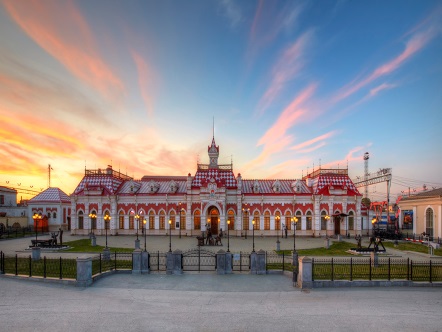 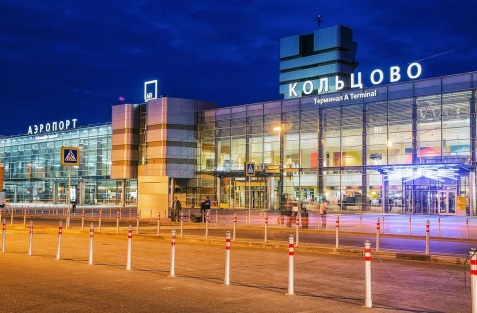 В рамках проекта «Вокзал мечты» с группой №7 «Фантазеры» проведены следующие мероприятия.


Целевая прогулка «Улицы нашего района»
Рисование на тему: «Речной вокзал мечты»
Лепка на тему: «Водный транспорт»
Создание плана речного вокзала
Консультация для родителей  «Семейный маршрут выходного дня»
Конструируем «Вокзал мечты»
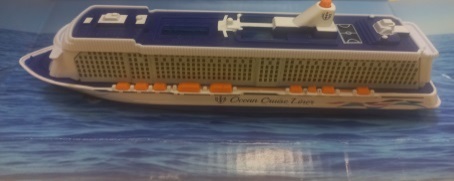 Целевая прогулка «Улицы нашего района»
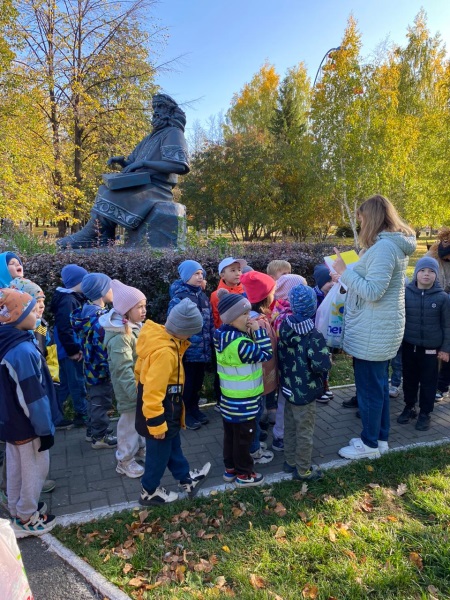 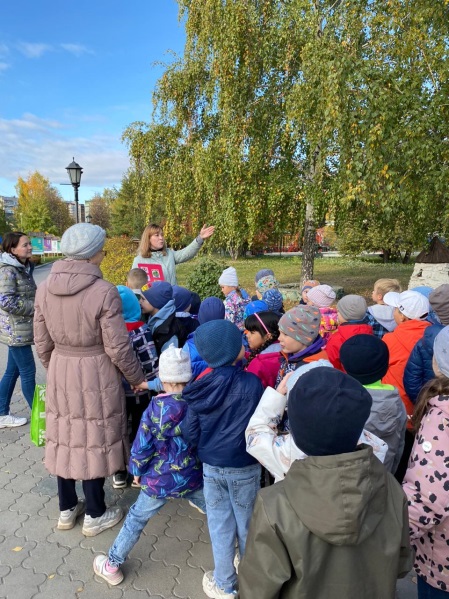 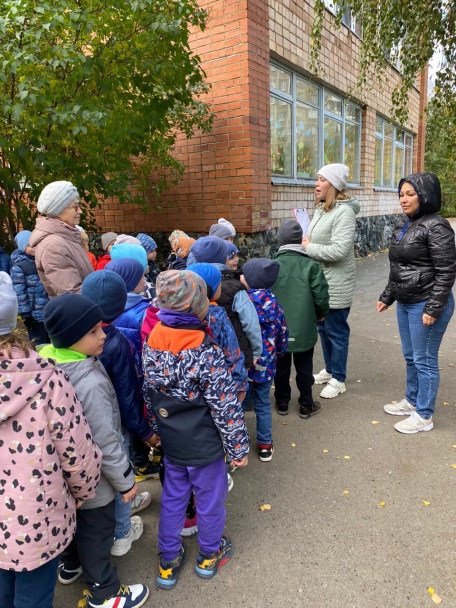 Рисование на тему: «Речной вокзал мечты»
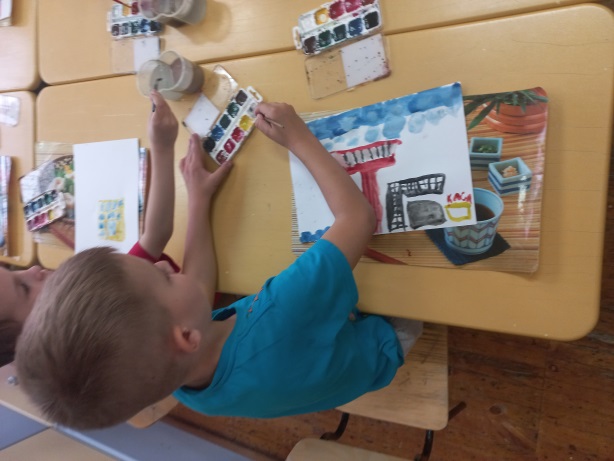 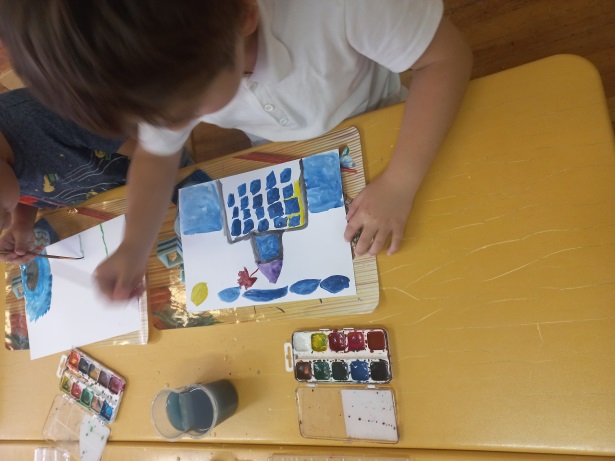 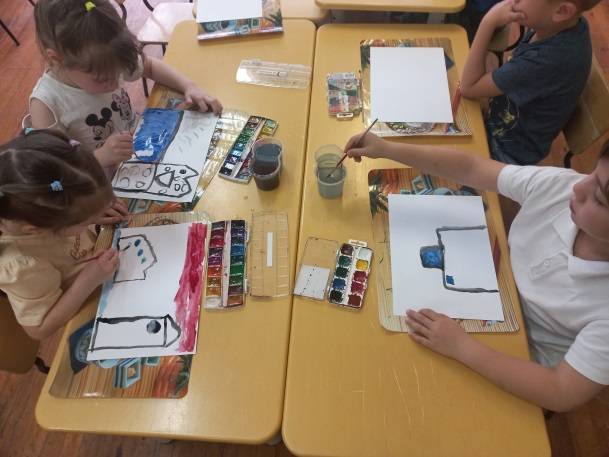 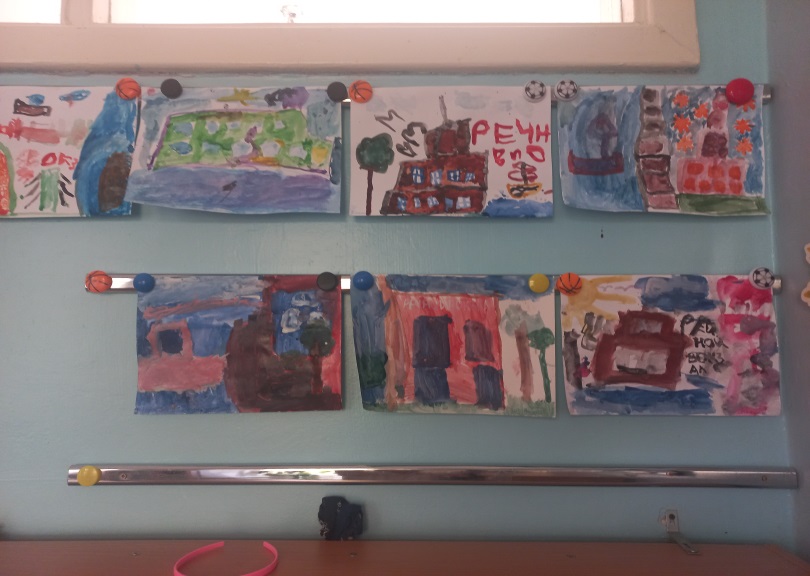 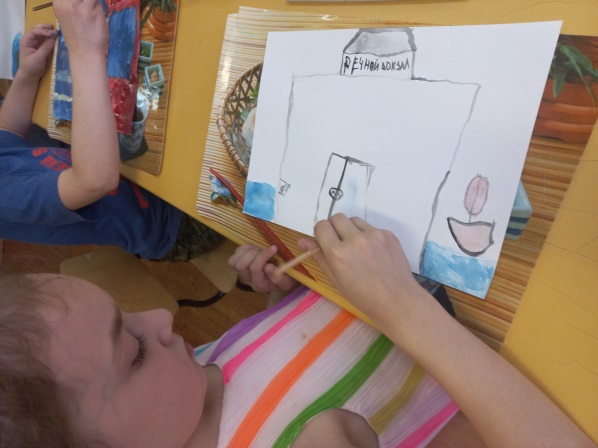 Лепка на тему: «Водный транспорт»
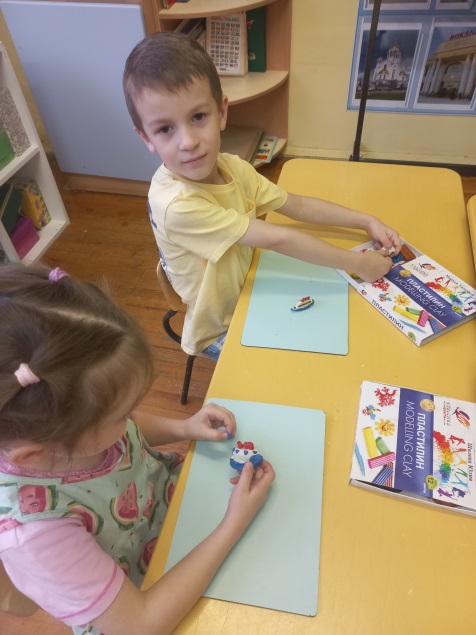 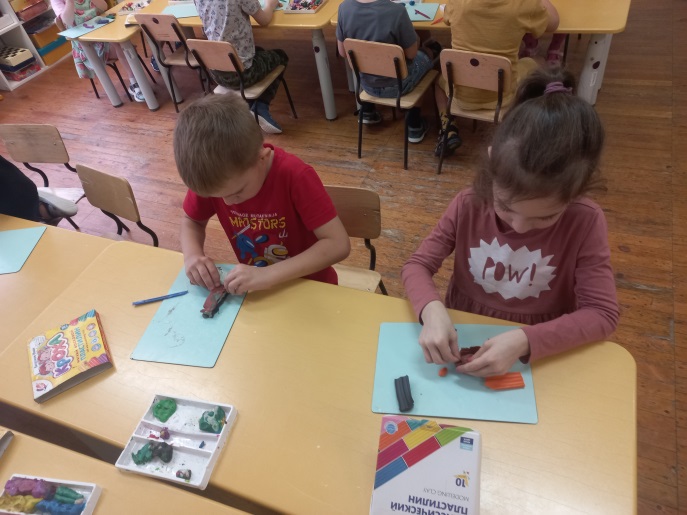 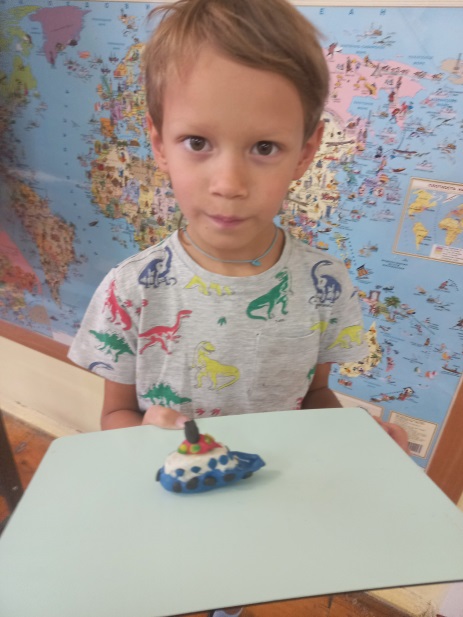 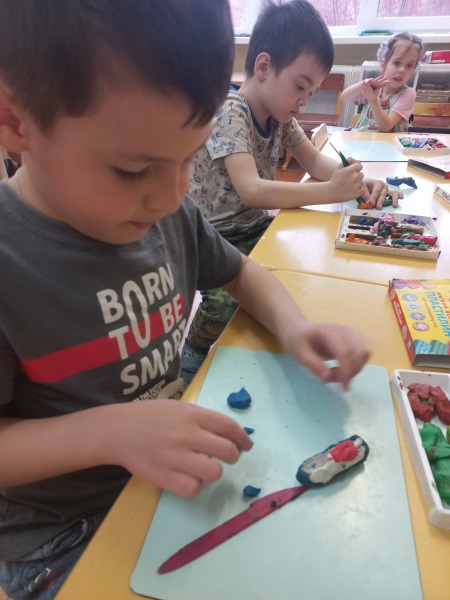 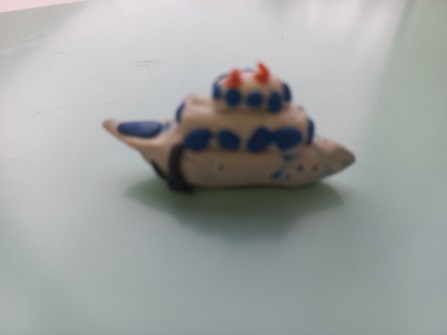 Создание плана речного вокзала
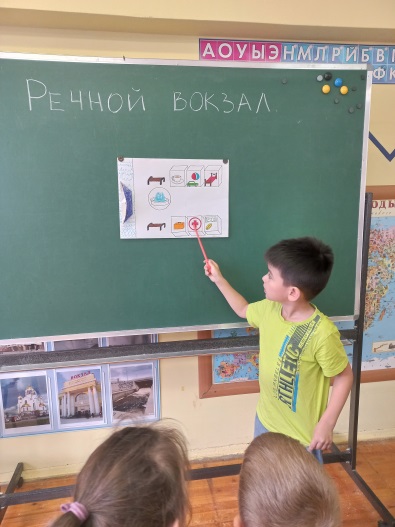 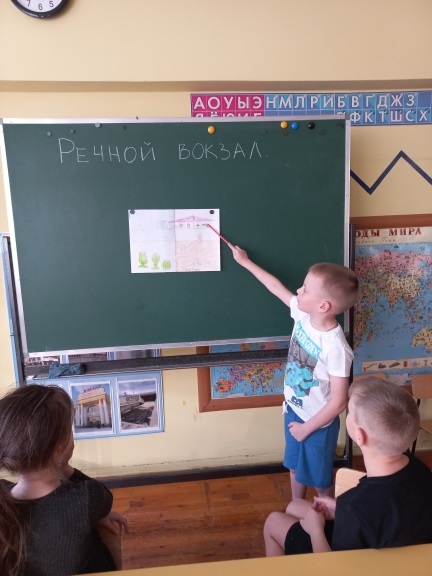 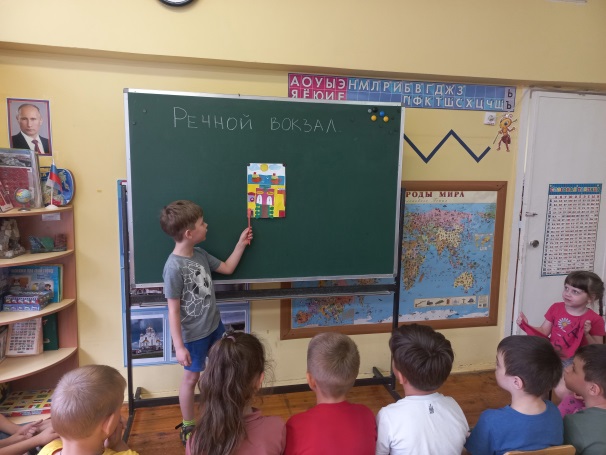 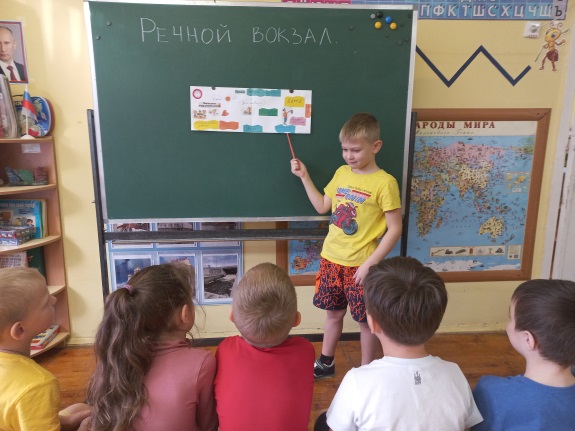 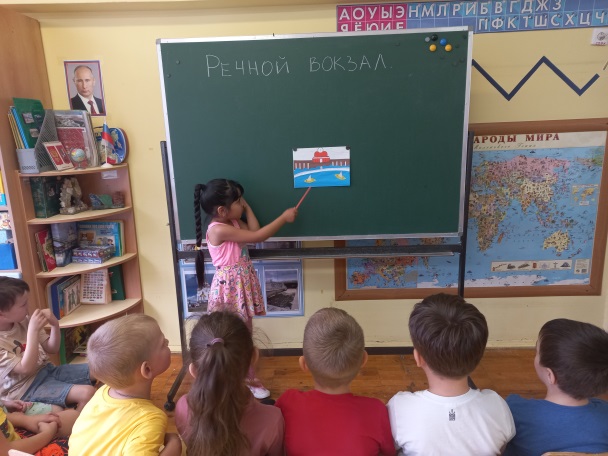 Консультация для родителей  «Семейный маршрут выходного дня»
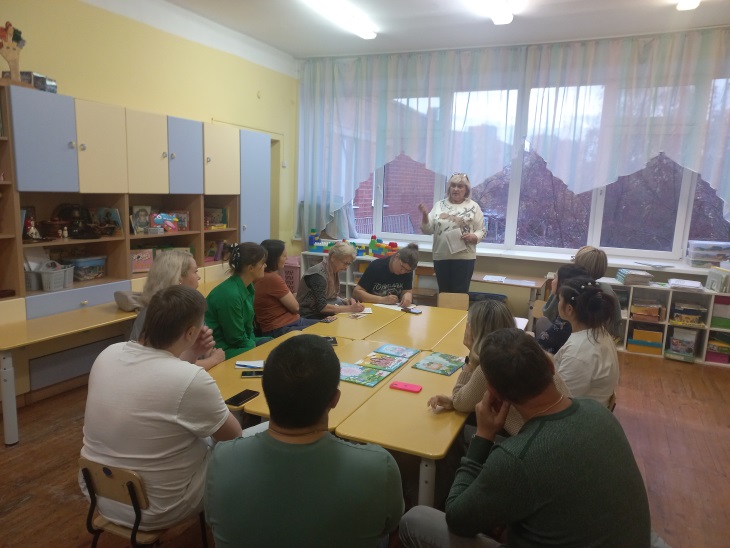 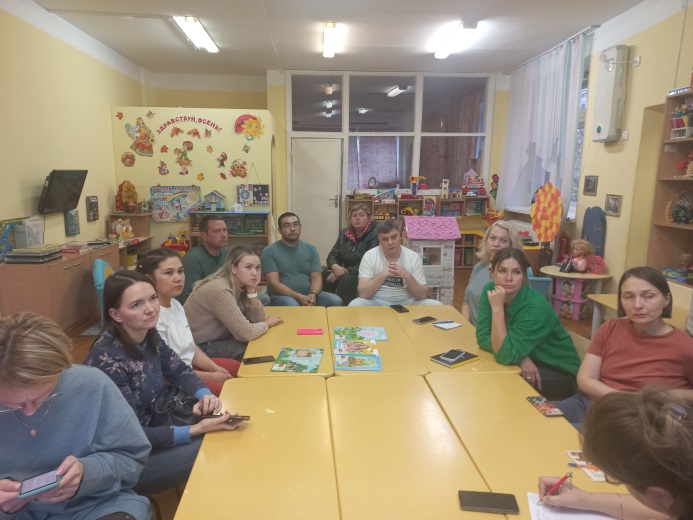 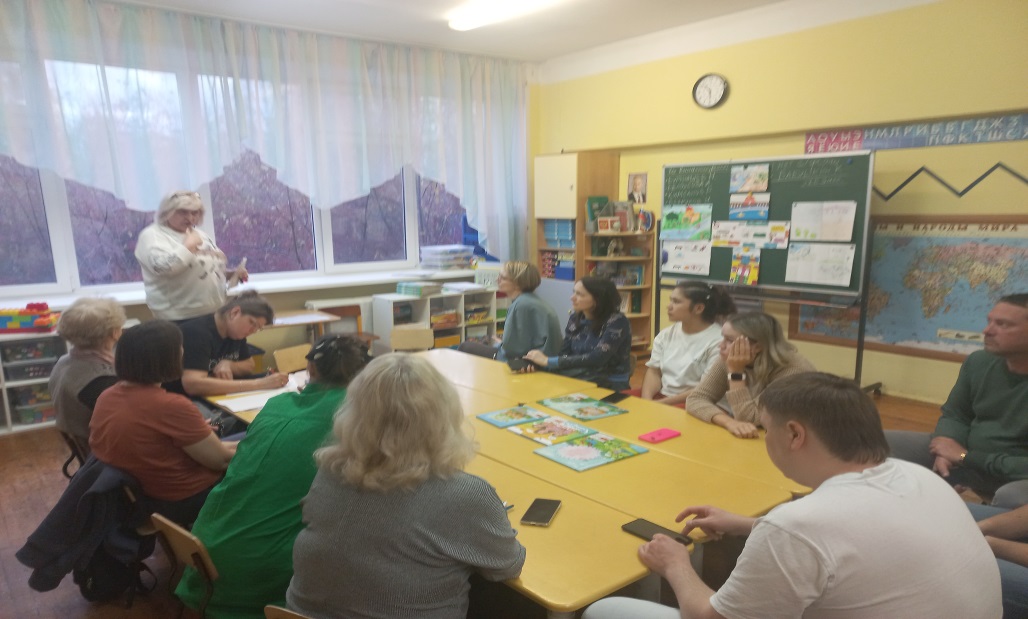 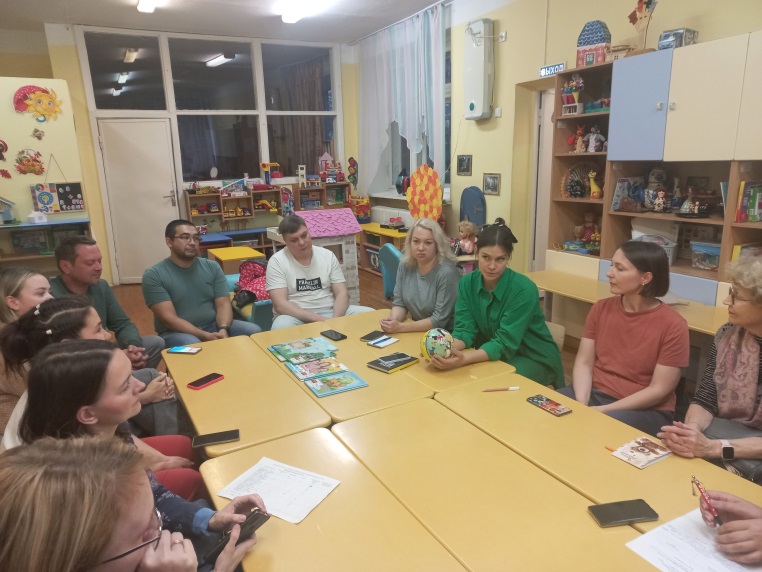 Конструируем «Вокзал мечты»
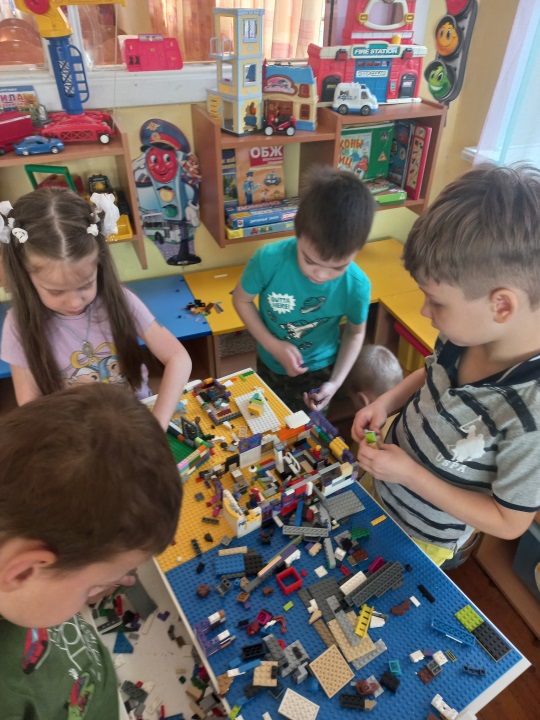 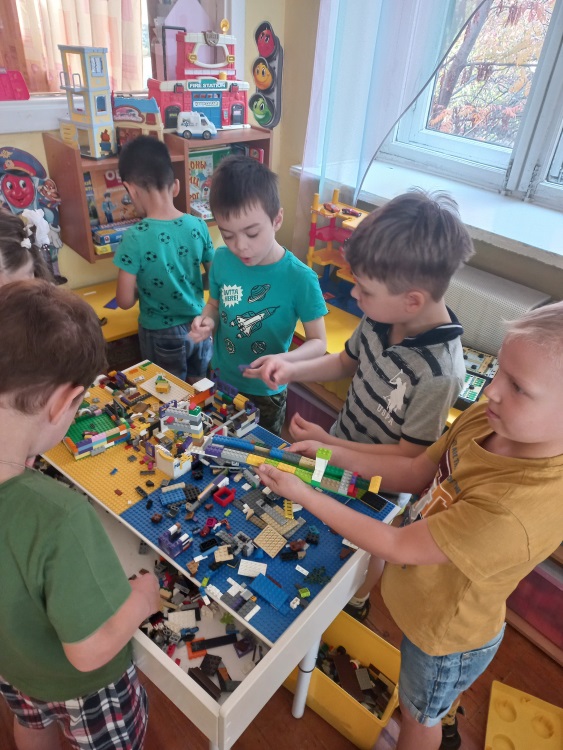 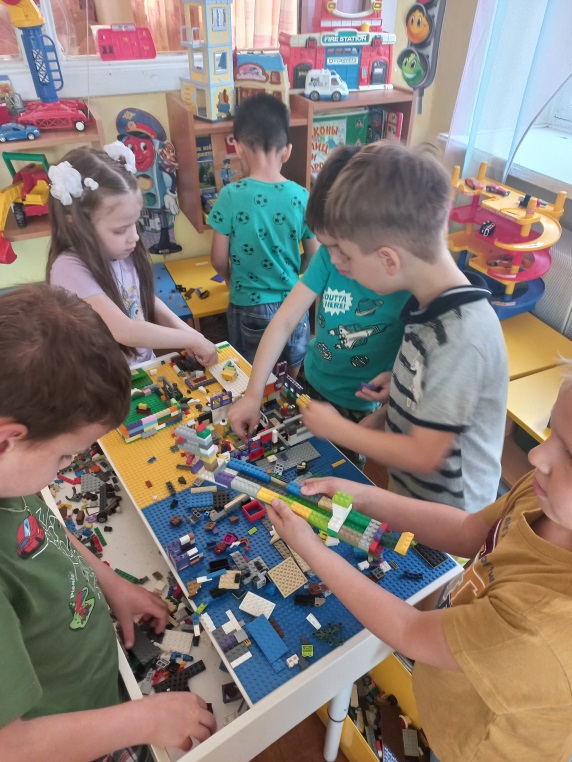